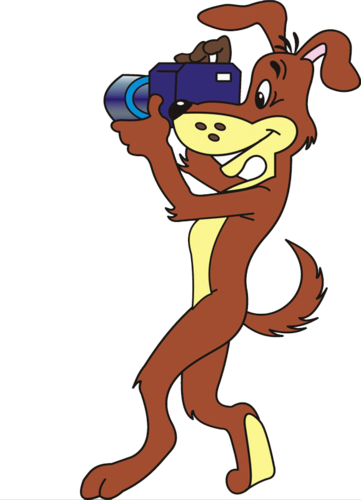 Тренажёр по теме «Фонетика»
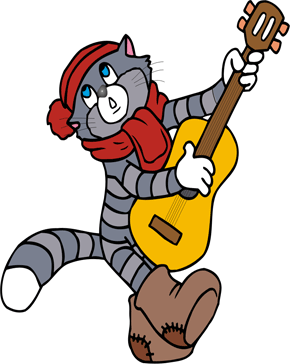 Дорогой друг!
Предлагаю тебе проверить знания по теме «Фонетика». Прочитай вопрос, нажми на ответ. Если ты ответишь верно, откроется часть картинки.
Желаю удачи!
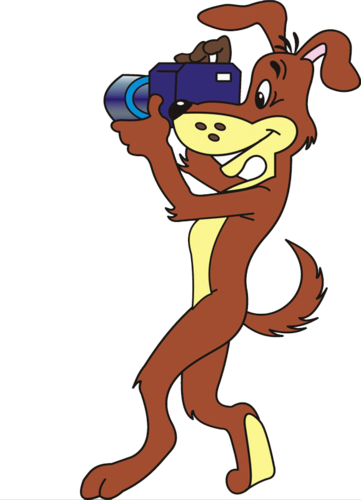 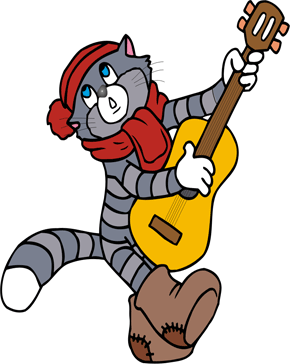 Что изучает фонетика?
слова
звуки
буквы
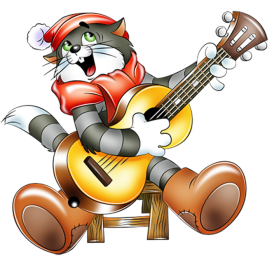 В каком слове 6 букв и 6 звуков?
письмо
клубок
яблоко
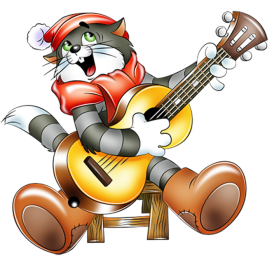 В каком слове звуков меньше, чем букв?
ёлка
пьёт
осень
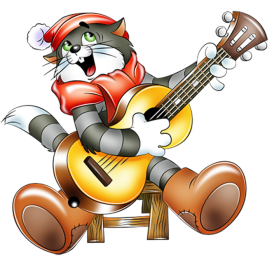 В каком слове звуков больше, чем букв?
лесное
подъезд
берег
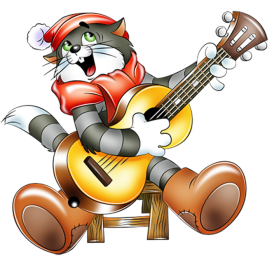 В каком слове все согласные звуки мягкие?
дерево
шишки
мяч
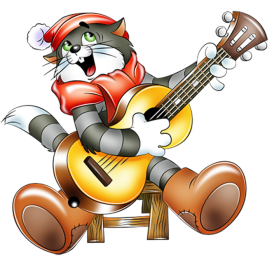 В каком слове 2 глухих согласных звука стоят рядом?
обжигать
ускакать
крикун
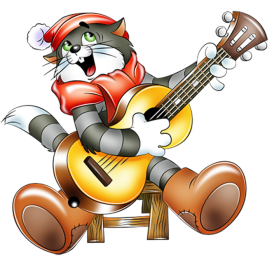 В каком слове все согласные звуки звонкие?
добрый
лужок
горох
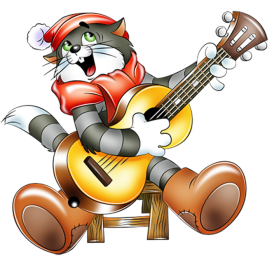 В каком слове все согласные звуки глухие?
речка
сорока
каток
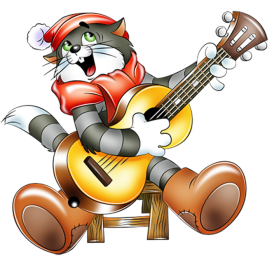 В каком слове второй слог ударный?
карандаш
коллекция
пассажир
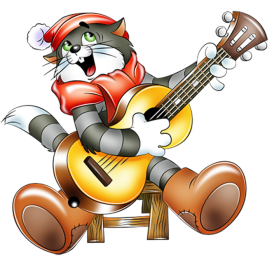 В каком слове третий слог ударный?
хлебороб
солома
капуста
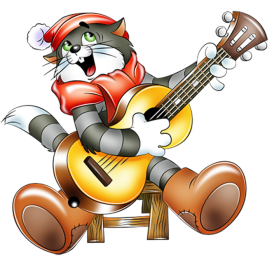 В слове ОБЪЕЗД:
6 букв, 
5 звуков
6 букв,
6 звуков
5 букв,
6 звуков
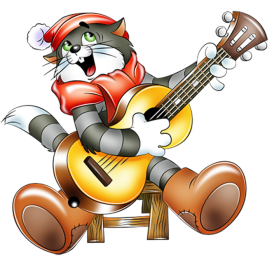 В каком слове есть звук [ Й ]?
икра
экран
юнга
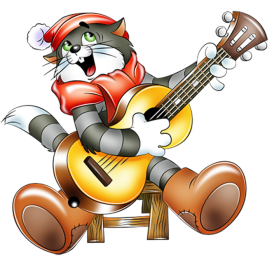 Благодарю за работу!
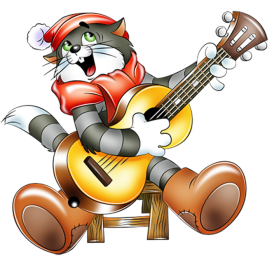 Источники:
Фон
Картинка
Матроскин
Матроскин
Шарик
Шаблон пазлов